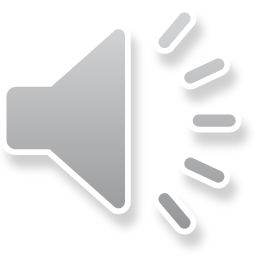 MŁODA NIEPODLEGŁA
11.11.2021    Narodowe Święto Niepodległości
Teraz wiem już na pewno!
Teraz wiem już na pewno!
JA
POLSKA
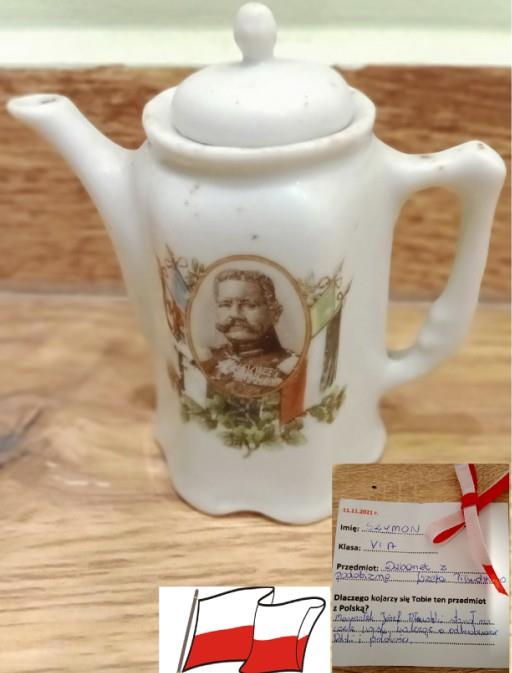 Teraz wiem już na pewno!
Uczniowie Szkoły Podstawowej im. Wandy Chotomskiej                         w Pawłowie
Przygotowała: Laura Turowska